PRESENTATION ONAGRICULTURAL FINANCE & CO-OPERATION
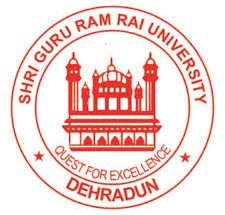 LECTURE PREPARED BY  -
Dr. J P Singh
Associate Professor
(SGRRU, Dehradun )
DEPARTMENT of  AGRICULTURE
SHRI GURU RAMRAI UNIVERSITY, DEHRADUN UTTARAKHAND
Outline
Schemes for financing weaker sections
Differential interest rate (DIR)
Integrated rural development programme  (IRDP)
Ganga  Kalyan Yozana (GKY)
Swarnajayanti Gram Swarozgar  Yojana (SGSY)
Differential Rate of Interest (DIR)
GOI instructed all the public sector commercial banks to introduce differential rate of interest scheme (DIR).
DIR loans are covered by deposit insurance and credit Guarantee cooperation of India (DICGC).
DIR is also extended to marginal farmers and agricultural labourers, schedule castes  and schedule Tribes.
Integrated Rural Development Programme
Objectives-
Elimination of poverty and unemployment in rural areas.
Rural development.
Specific Objectives of IRDP
Objectives-
Increasing the productivity of land.
Creating tangible assets for the rural poor.
Augmenting the resources and income levels.
Diversifying the agriculture.
Providing infrastructural facilities.
Other Programmes of Rural Development
Thank you
Prepared By -
Dr. J P SINGH
ASSOCIATE PROFESSOR
DEPARTMENT OF AGRICULTURE AND AGRONOMY